Preventing Infections
Do now activity:
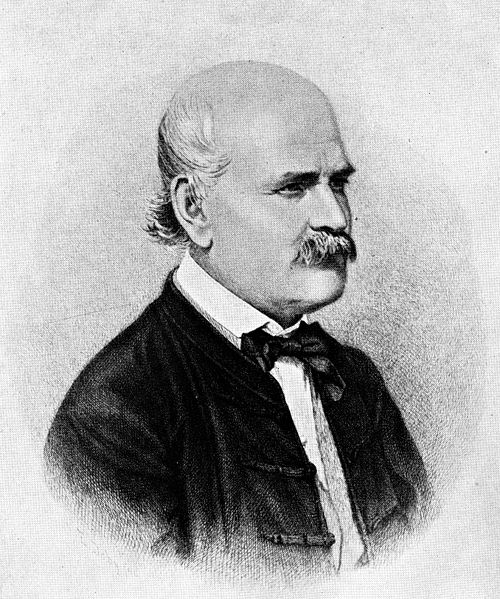 How can communicable diseases spread from person to person?

Compare the structure of bacteria and viruses

Compare the mechanisms by which bacteria and viruses spread disease
Keywords

Pathogen
Bacteria
Virus 
Fungi
Communicable
Progress indicators
GOOD PROGRESS:
Outline the work of Ignaz Semmelweis and other scientists in the development of methods to reduce the spread of infections

OUTSTANDING PROGRESS:
Describe the methods by which we can prevent the spread of communicable diseases
The work of pioneering doctors and scientists has helped the modern understanding of pathogens
Ignaz Semmelweis
Louis Pasteur
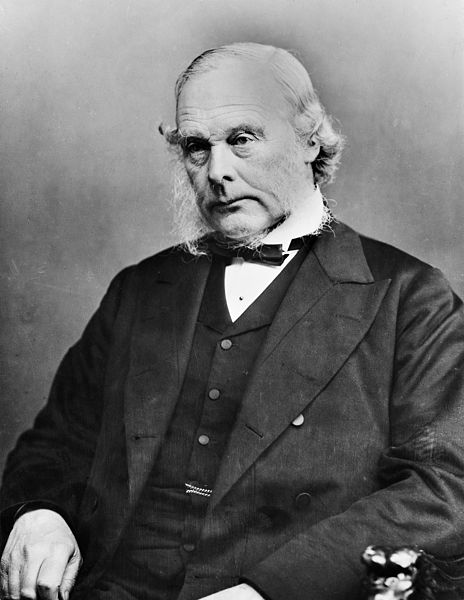 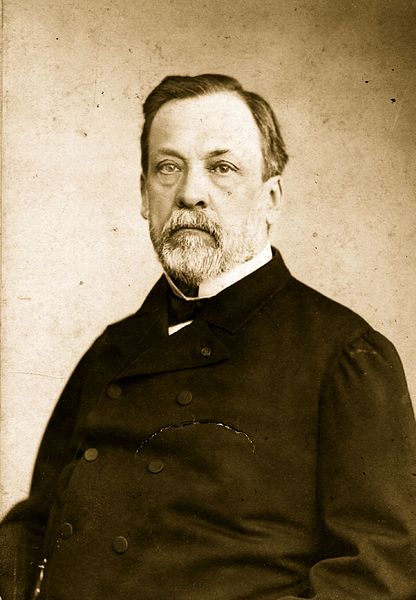 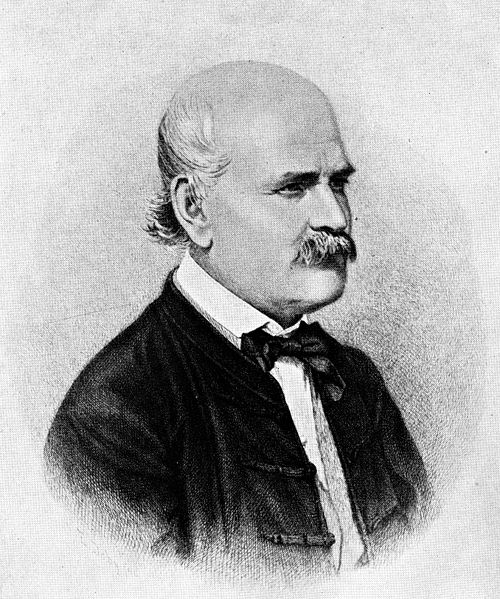 Joseph Lister
[Speaker Notes: Joseph Lister: See page for author [CC BY 4.0 (http://creativecommons.org/licenses/by/4.0)], via Wikimedia Commons
Semmelweis: By Eugen Doby (1834-1907[1]) [Public domain], via Wikimedia Commons
Pasteur: By unattributed (Hulton Archive) [Public domain], via Wikimedia Commons]
Task: Watch the video on Ignaz Semmelwies
https://www.youtube.com/watch?v=OU8MsykzAKQ
Copy these sentence starters and complete the sentence whilst watching the video:

Semmelwies noticed that women …

Semmelwies identified a link…

However, some Scientists disagreed…

In hospitals now …
Task: Share information to complete the table
Self assessment
Plenary: Pandemics and Epidemics
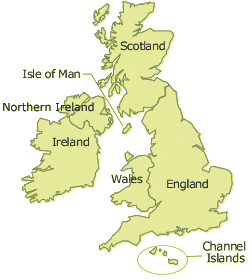 Pandemic Swine Flu
Epidemic = outbreak of a disease within a community

Pandemic = outbreak of a disease over a whole country or the world
Task: Using the diagram and the information given, explain the difference between a Pandemic and an Epidemic.
Epidemic of Swine Flu in London
RESOURCES
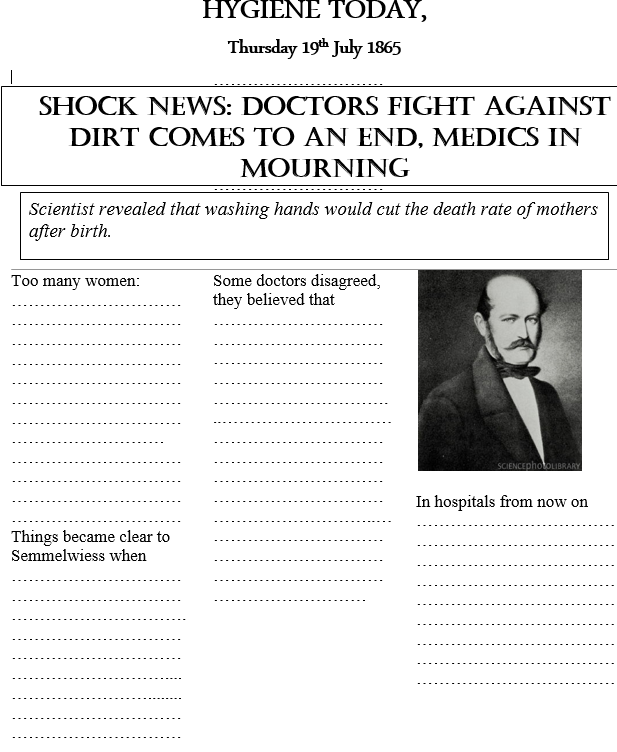 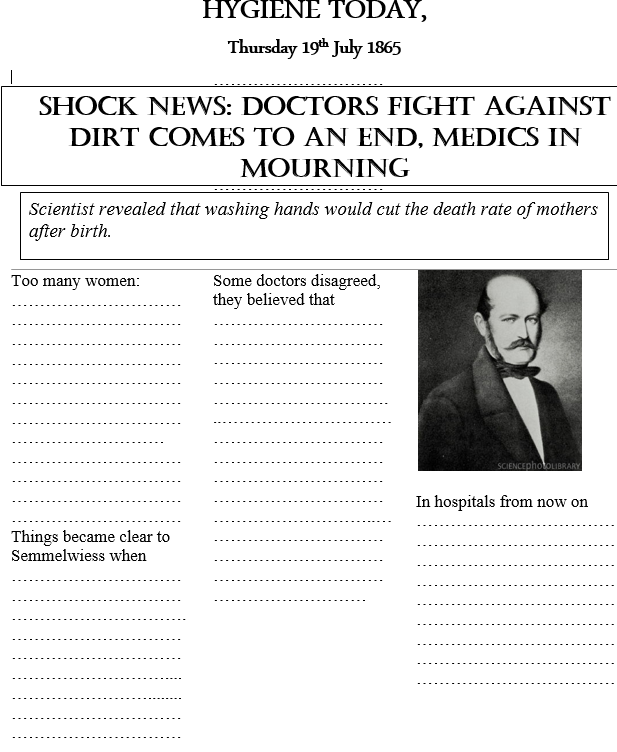 Hygiene

Simple hygiene measures as one of the most effective ways to stop the spread of pathogens.  By implementing the following methods:

  Washing hands, especially if you have been in contact with somebody with an infection, with food or with animals
 Ensure you cover your mouth with a tissue or handkerchief if you cough/sneeze
 Use disinfectant to wipe surfaces, killing pathogens
  Maintain the hygiene of people and agricultural machinery to stop the spread of plant pathogens

Isolating infected individuals

If somebody with Ebola has an infected disease, especially a serious disease, they need to be kept isolation. This will make it less likely that the pathogen will be passed on.  

Destroying/controlling vectors

Some infectious diseases can be passed on by vectors, e.g. mosquitoes carry a range of diseases such as malaria & dengue fever. Houseflies can carry over 100 human diseases. By controlling the numbers of spread of vectors, the spread of infections can also be controlled.

Vaccination

During vaccination doctors introduce a small amount of a harmless form of a specific pathogen or antigens into your body.  This triggers your immune system to producing antibodies to destroy this pathogen so if you come up against it again you will be prepared.